As rotinas da manhã
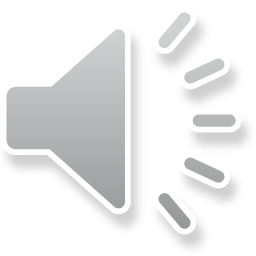 Olá, bom dia!
O dia começa agora. 
Vamos ver se és capaz de chegar ao CECD sem esquecer do que tens que fazer.

Seleciona a imagem correta para passares ao próximo desafio. 

O jogo vai começar!
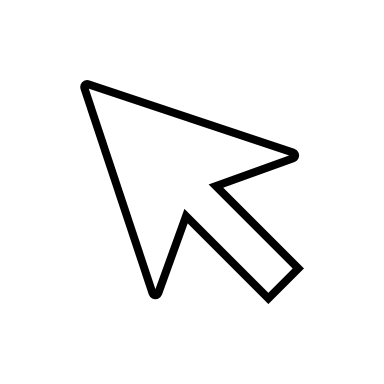 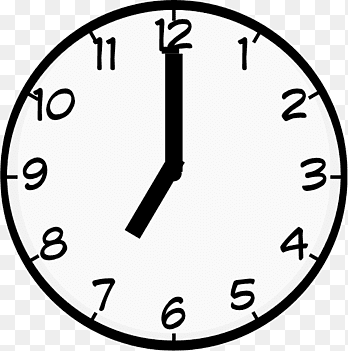 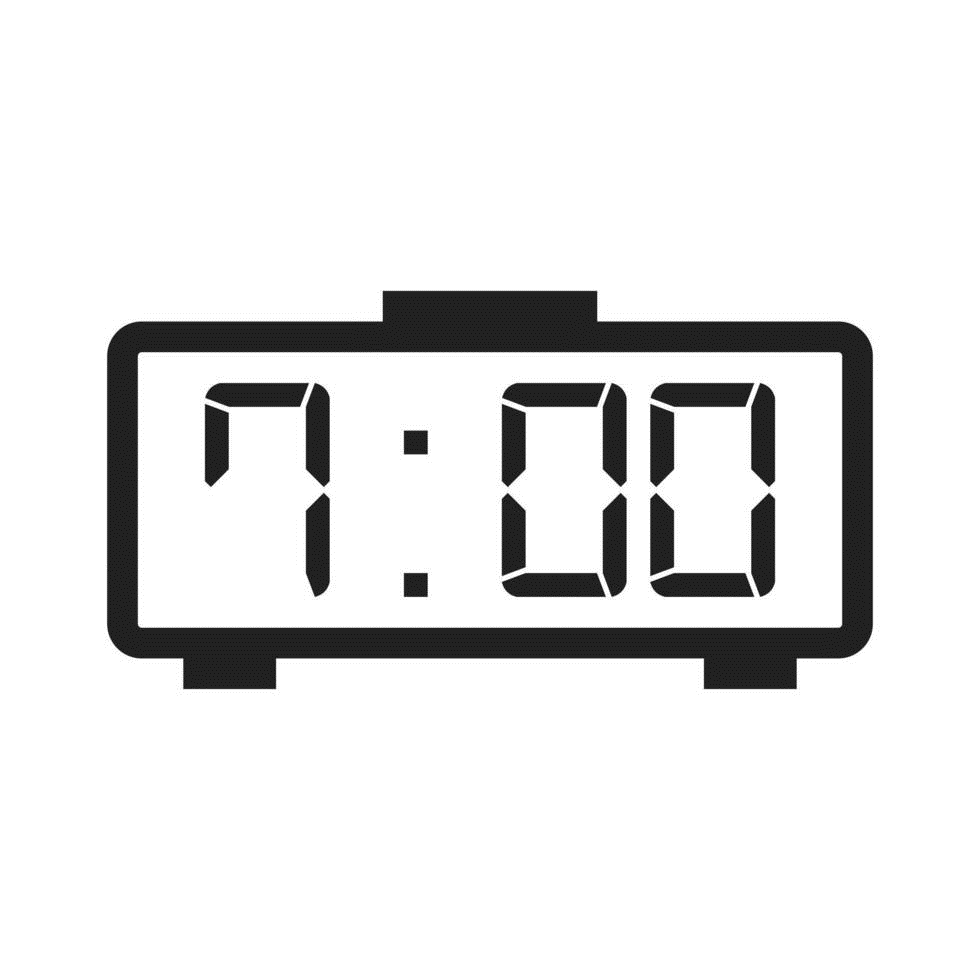 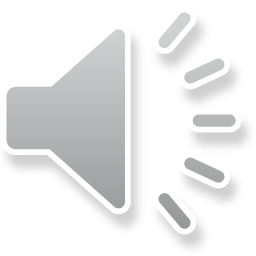 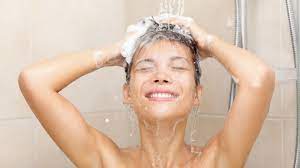 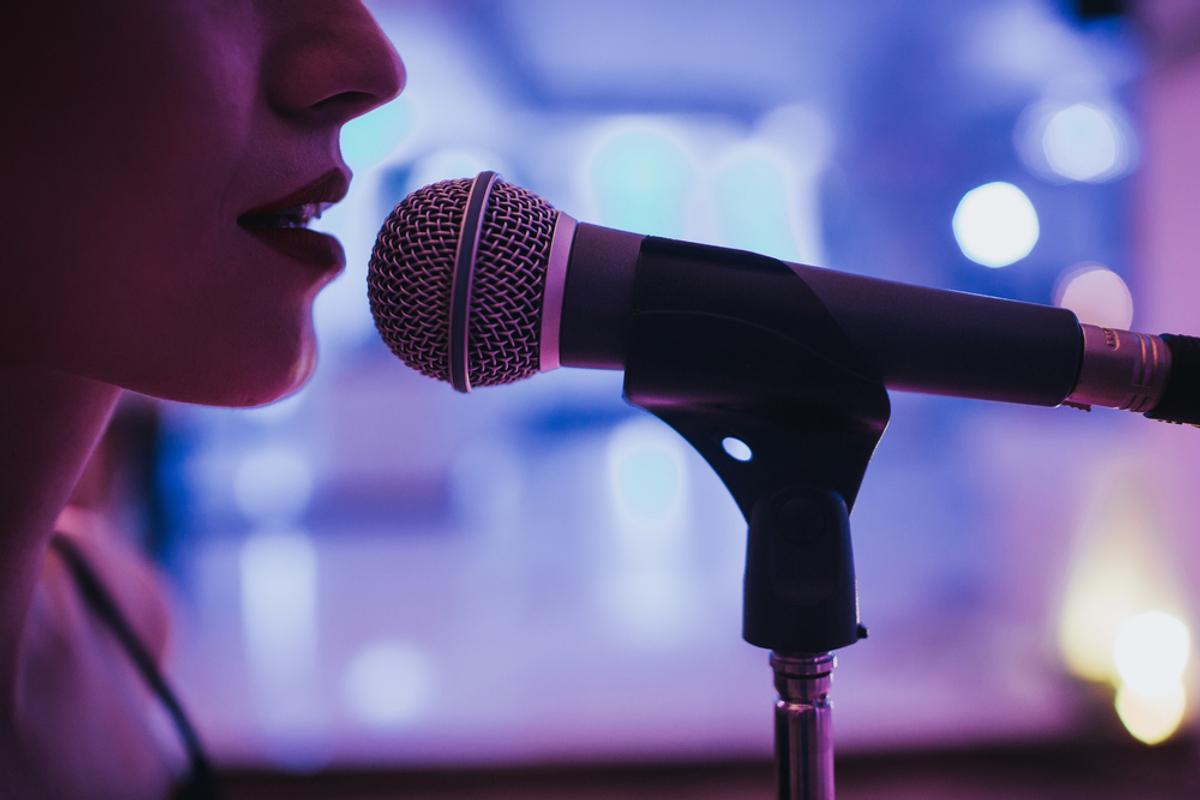 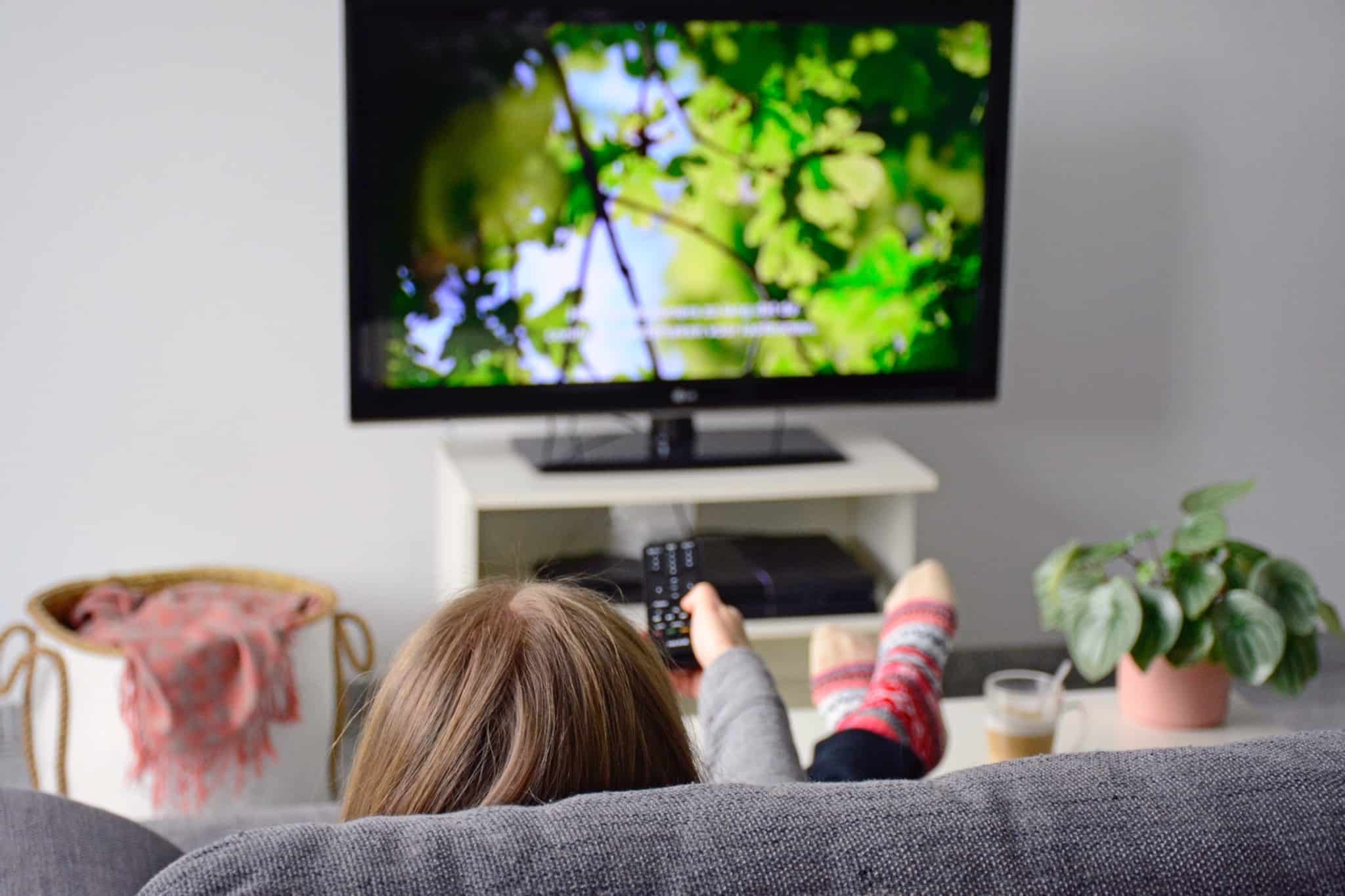 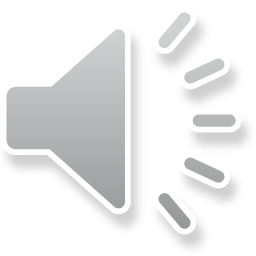 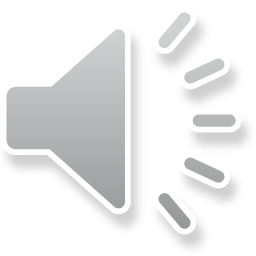 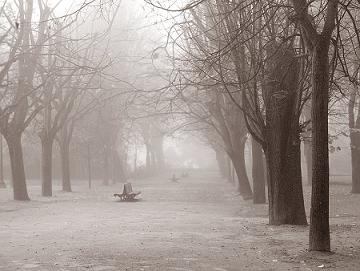 Qual a imagem que gostas mais?
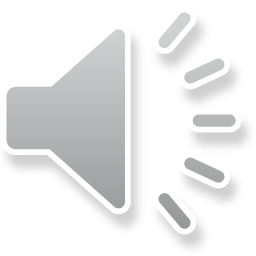 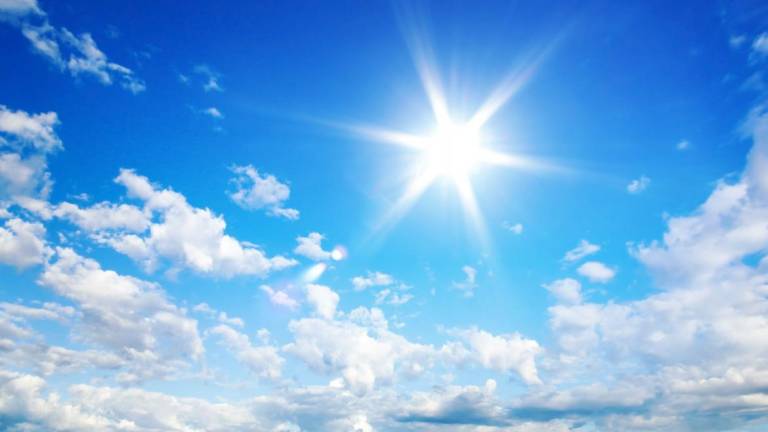 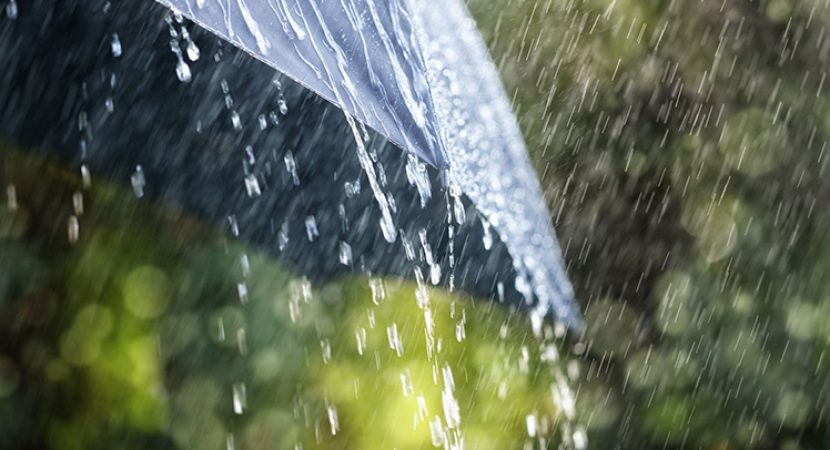 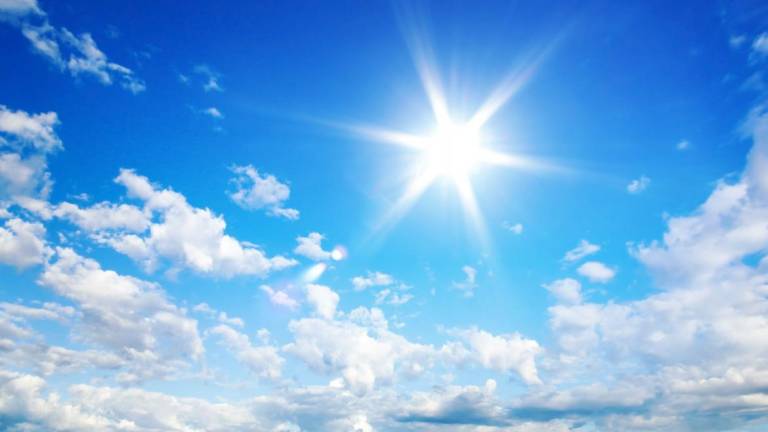 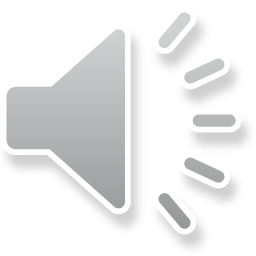 Está sol!
 O que vou vestir?
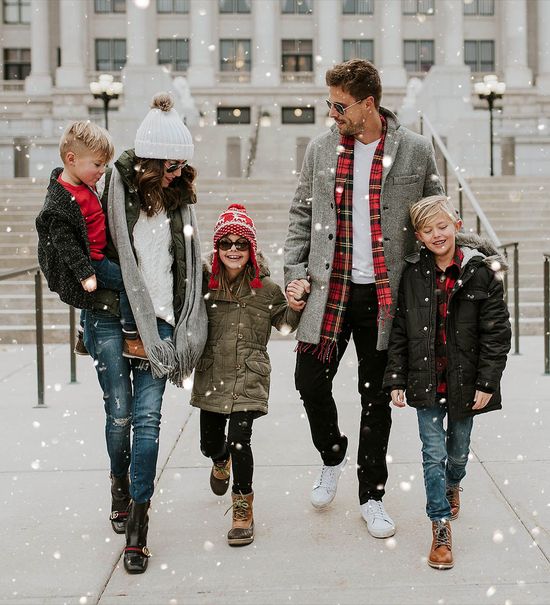 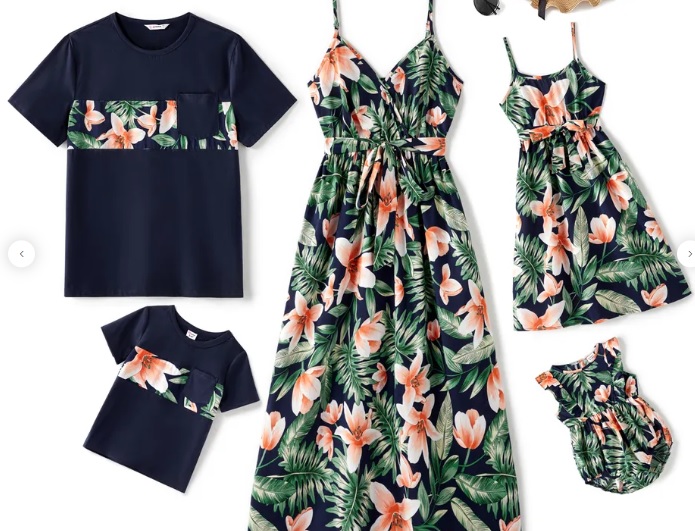 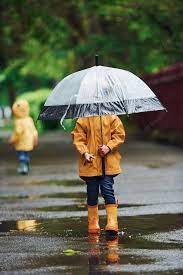 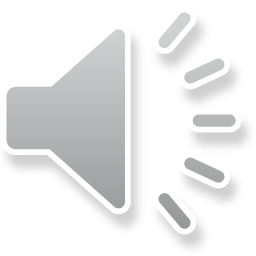 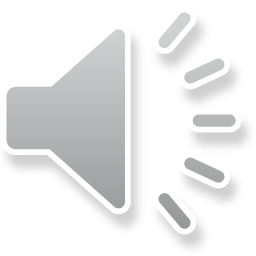 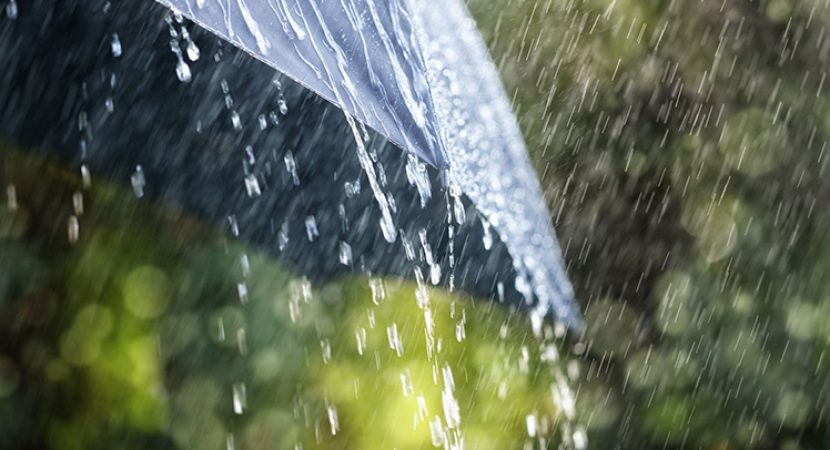 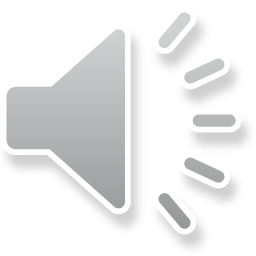 Está a chover!
O que vou vestir?
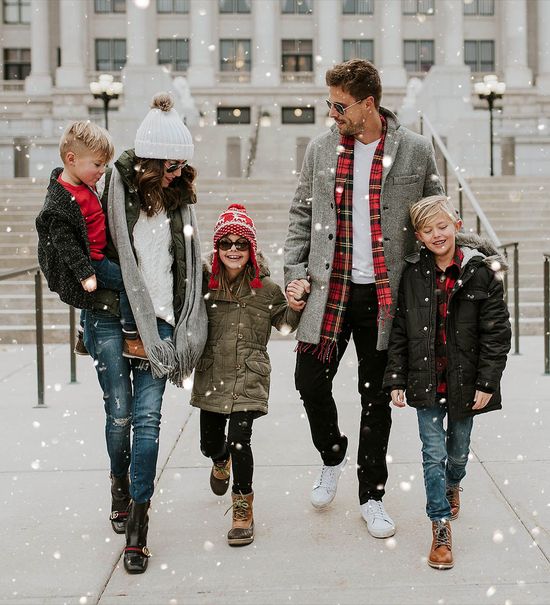 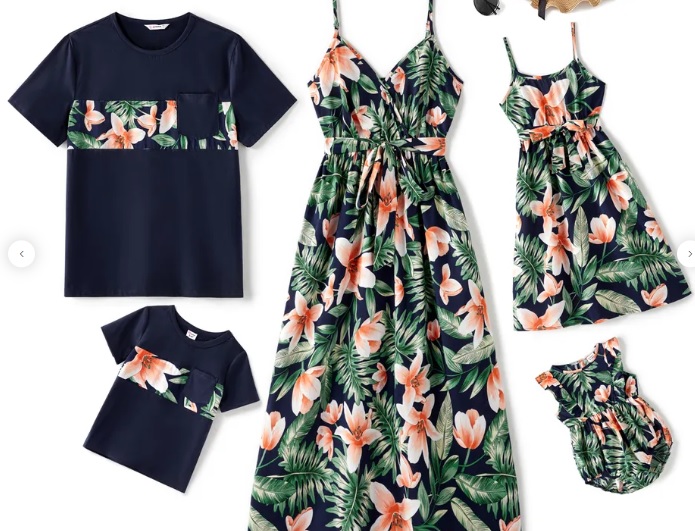 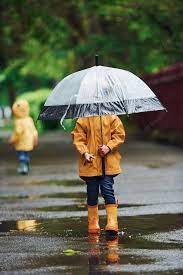 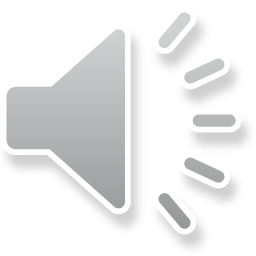 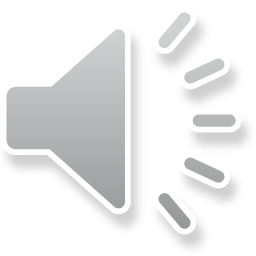 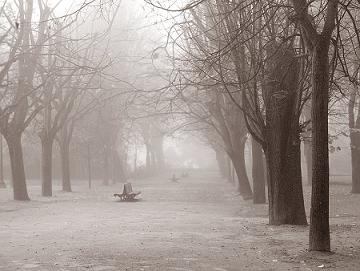 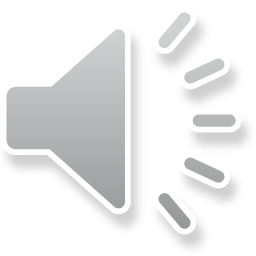 Está frio!
O que vou vestir?
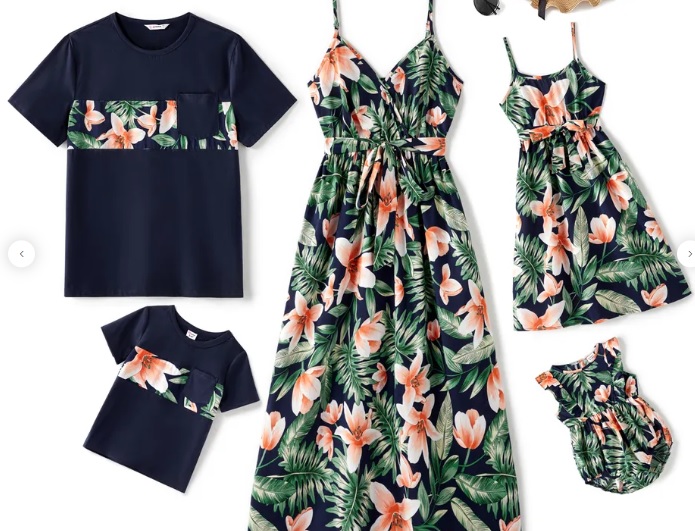 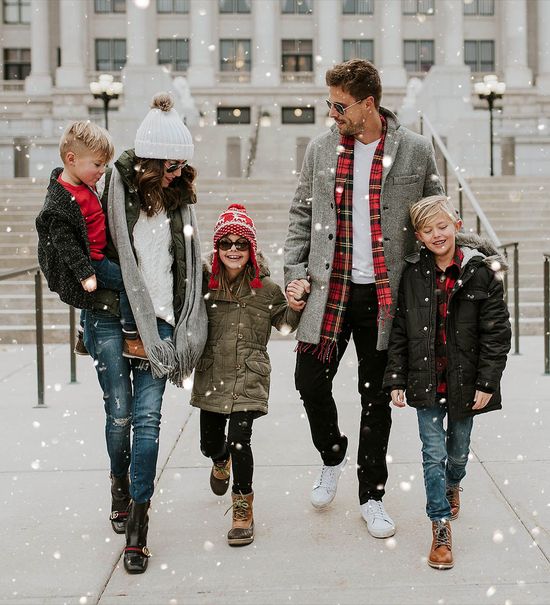 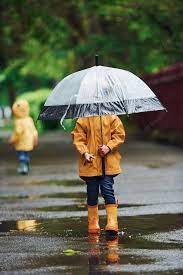 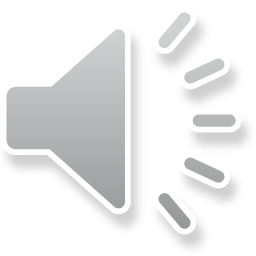 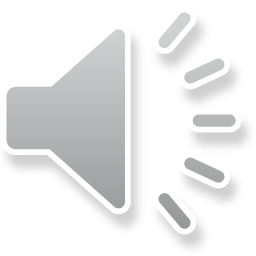 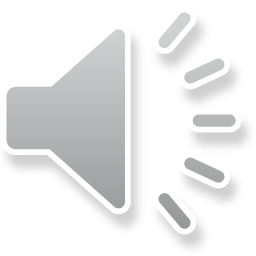 O que vou comer ao pequeno almoço?
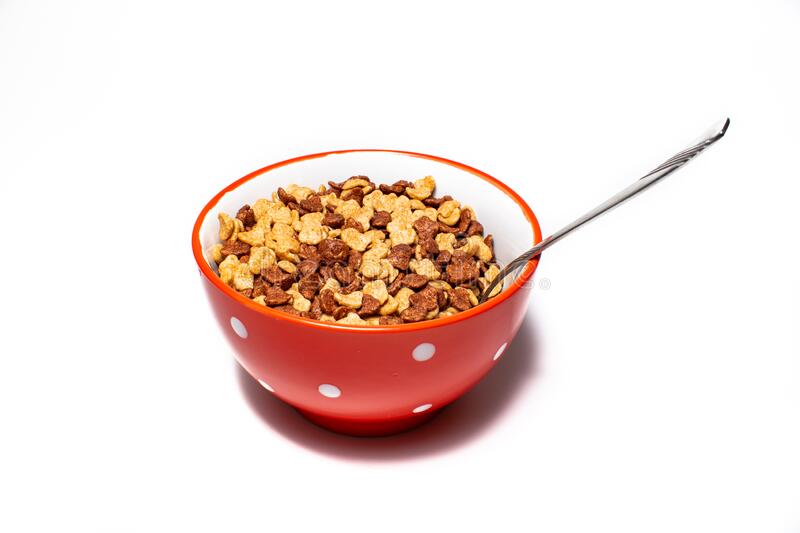 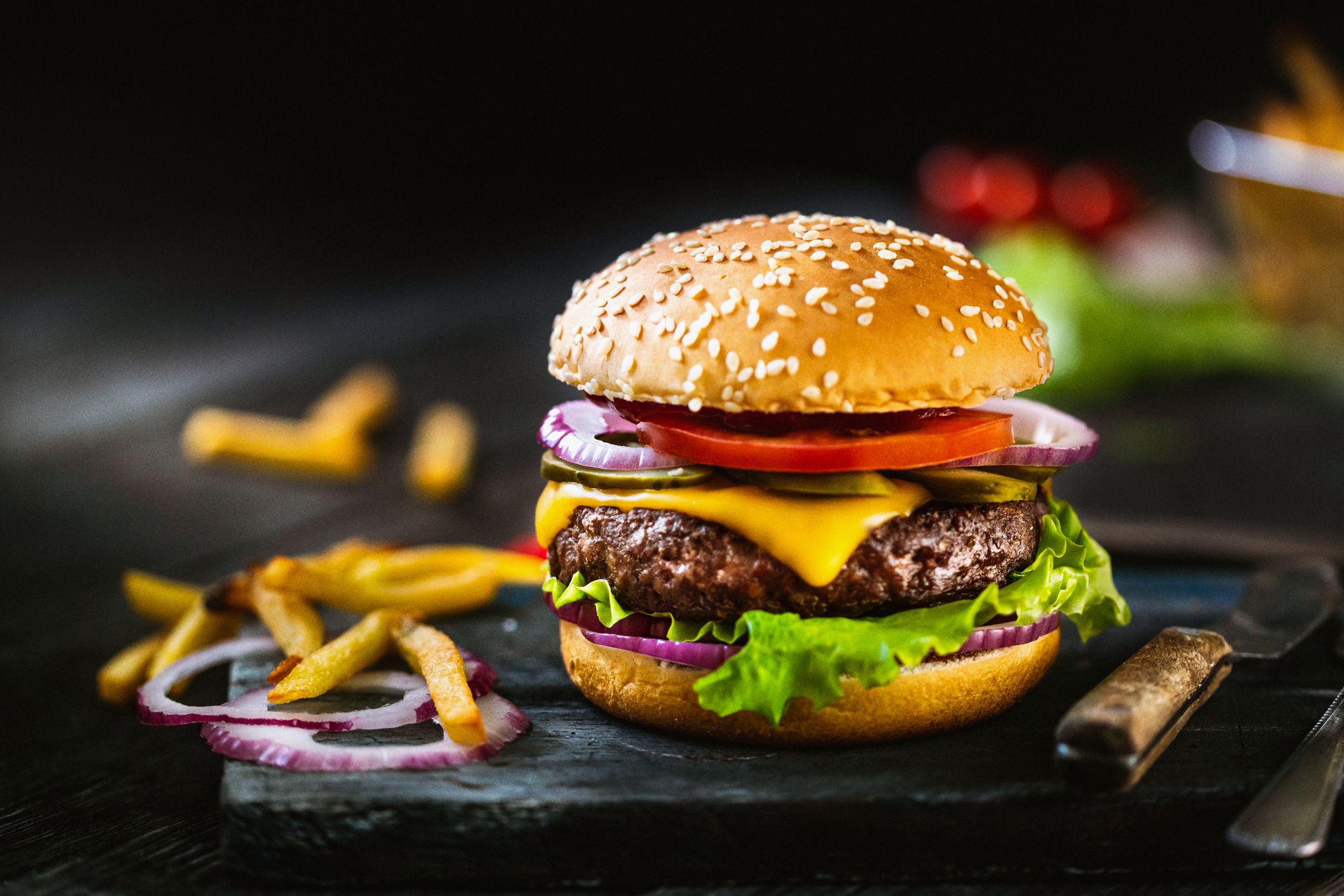 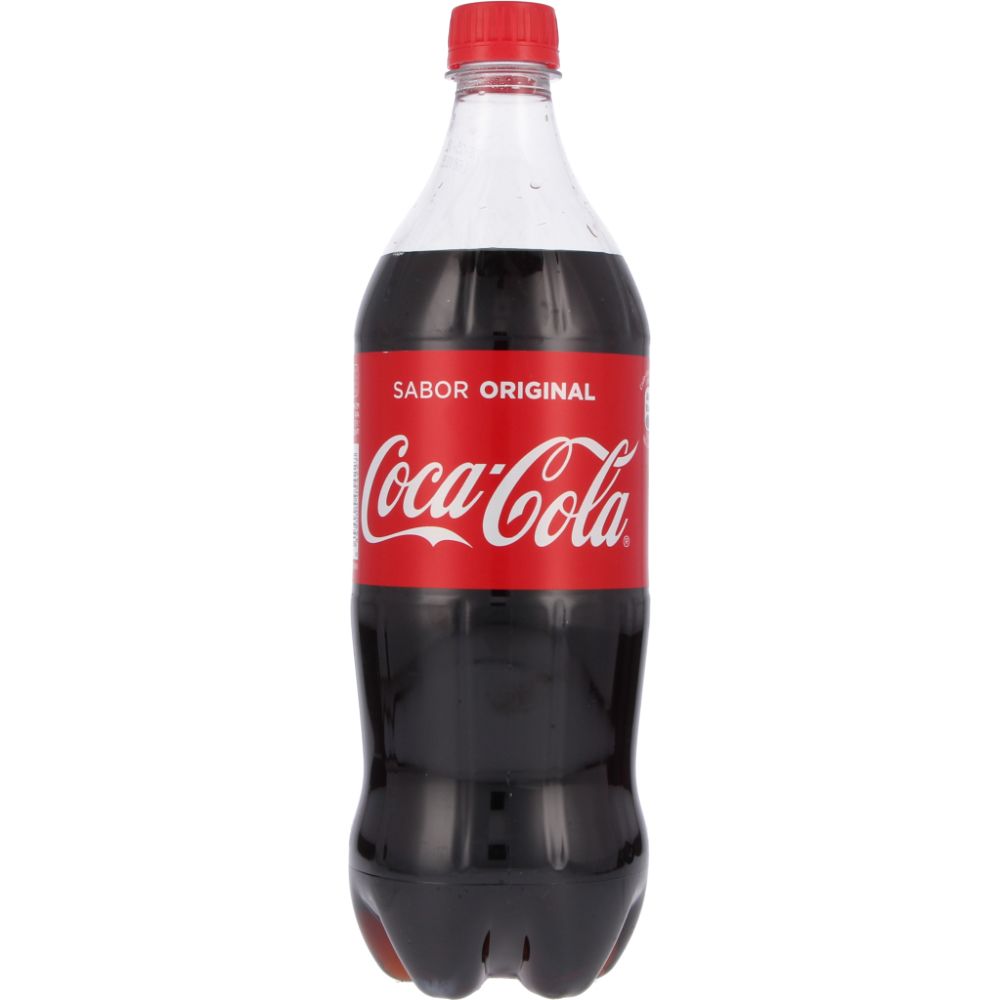 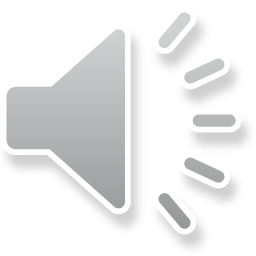 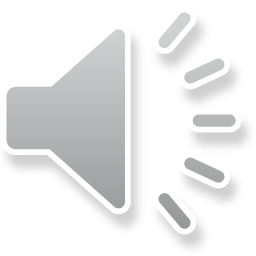 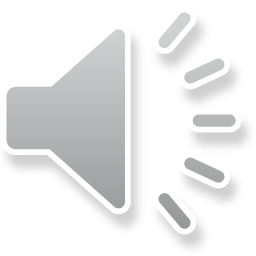 O que tens de fazer a seguir?
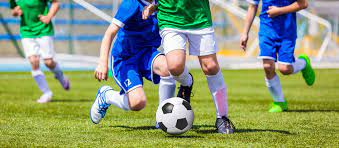 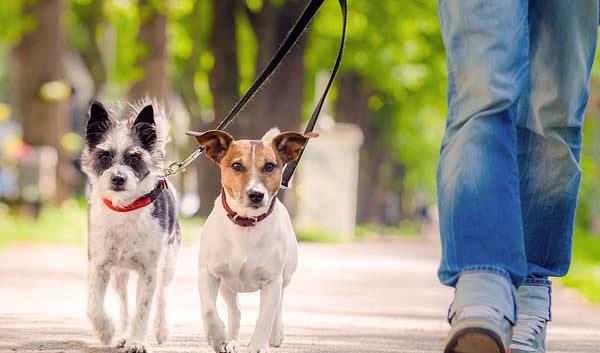 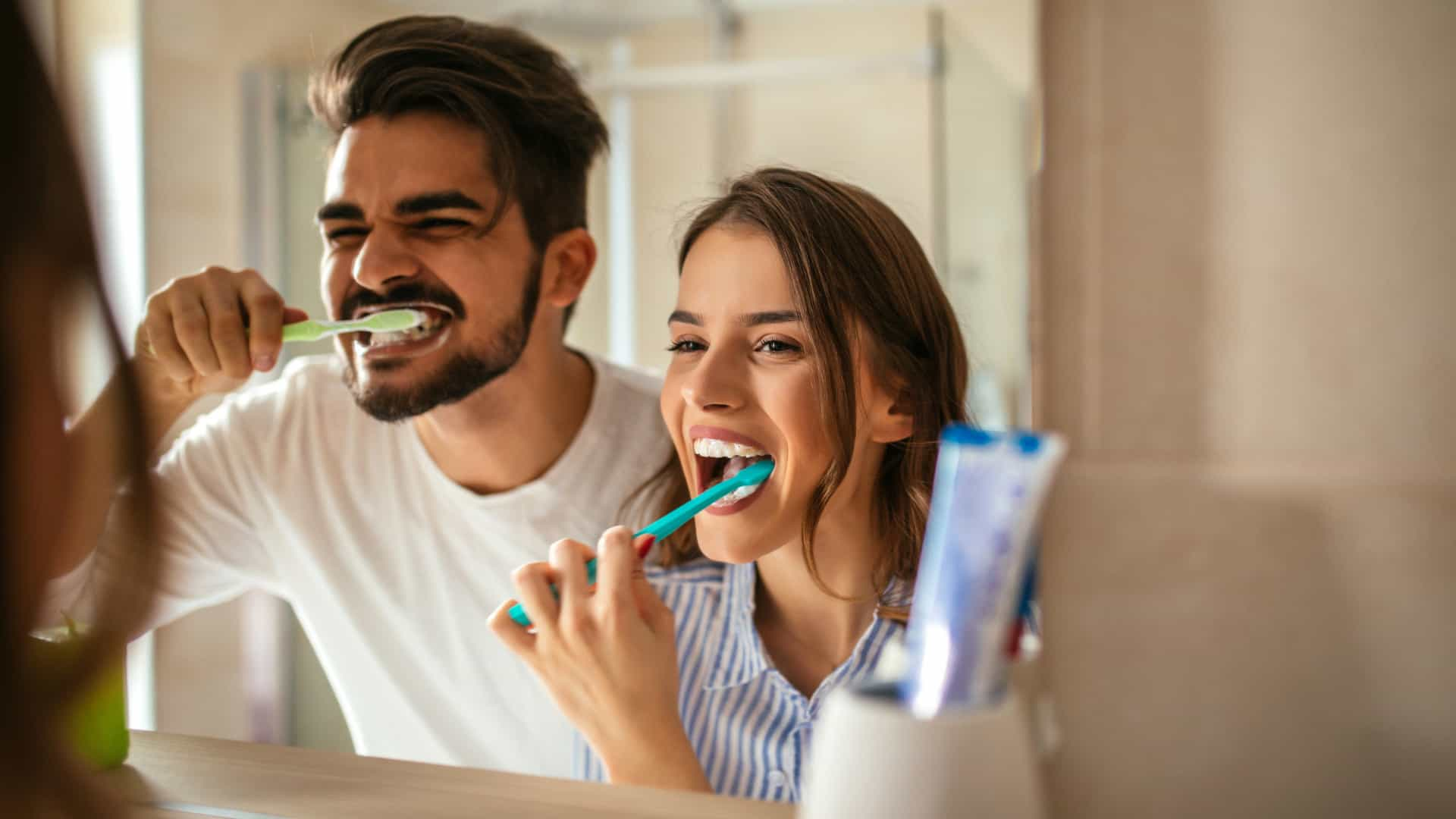 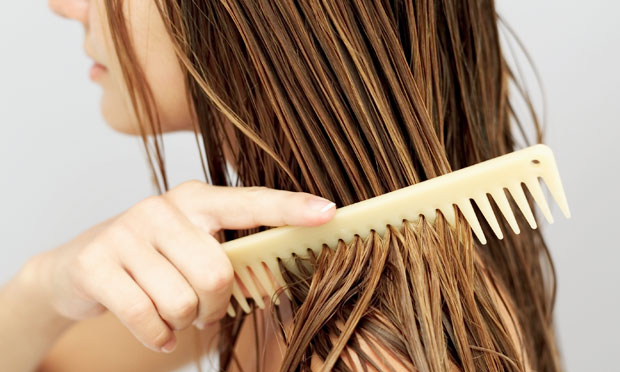 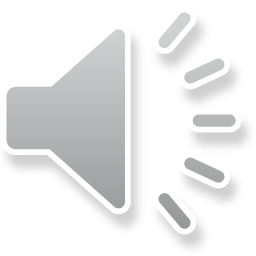 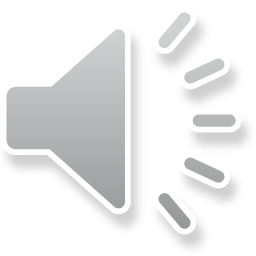 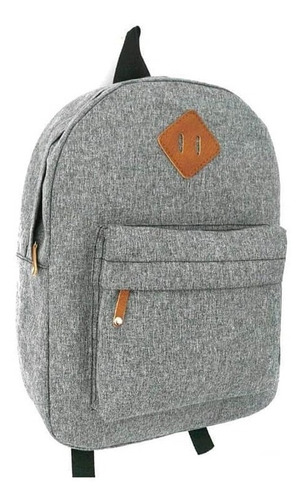 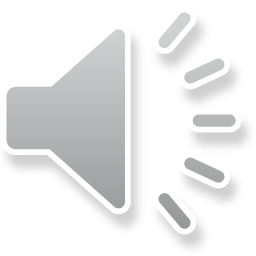 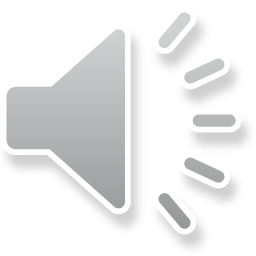 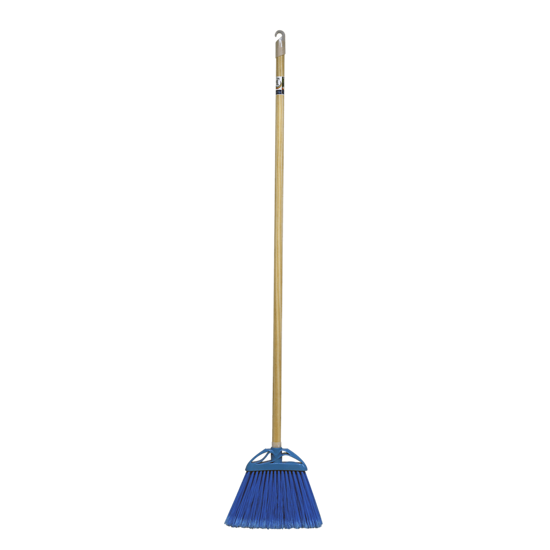 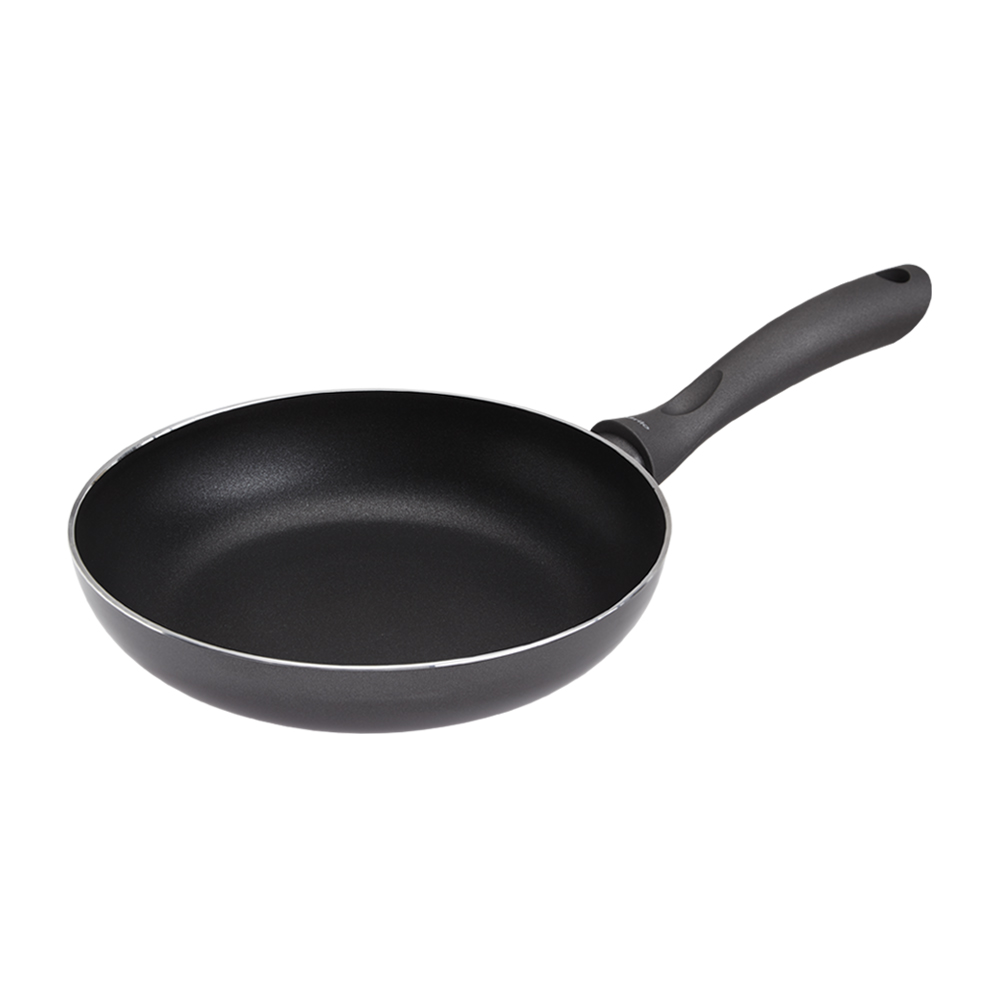 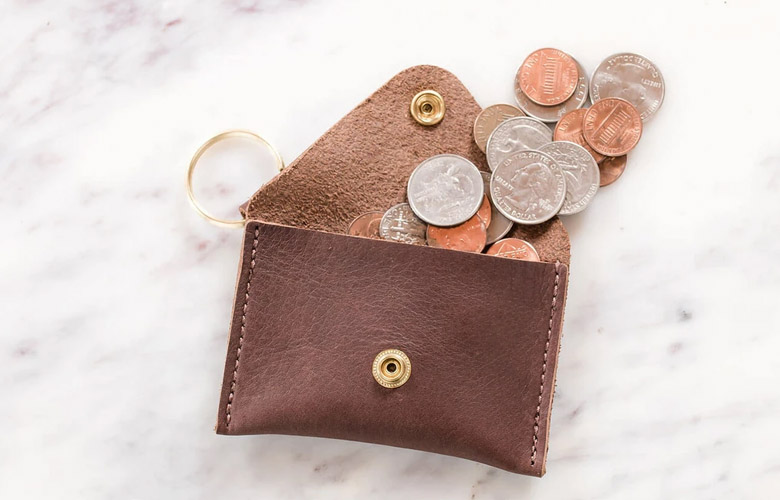 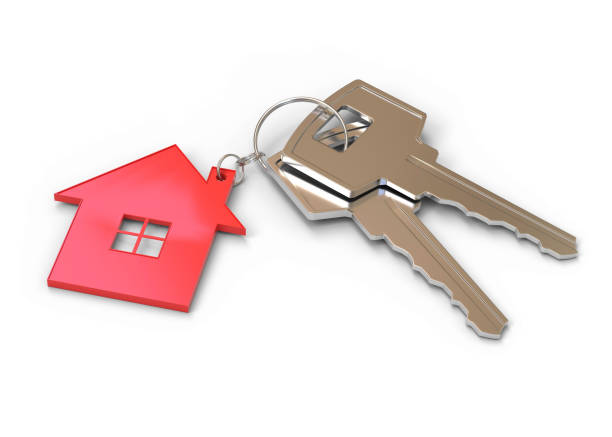 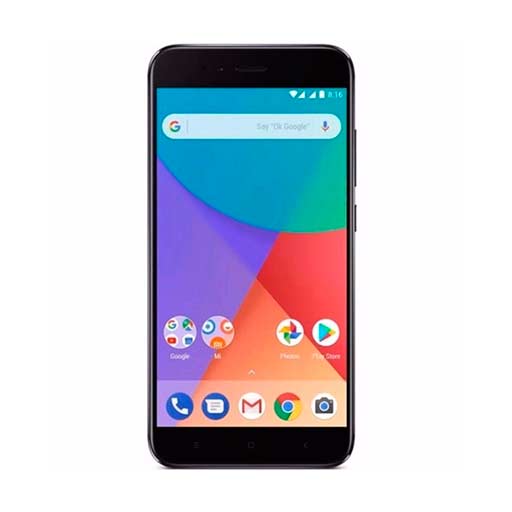 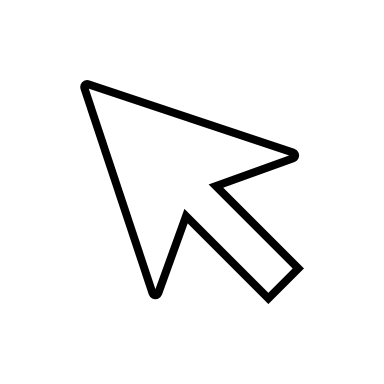 Queres jogar outra vez?
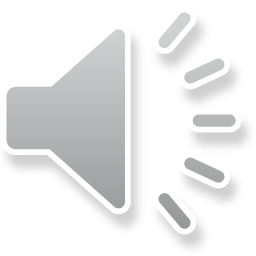 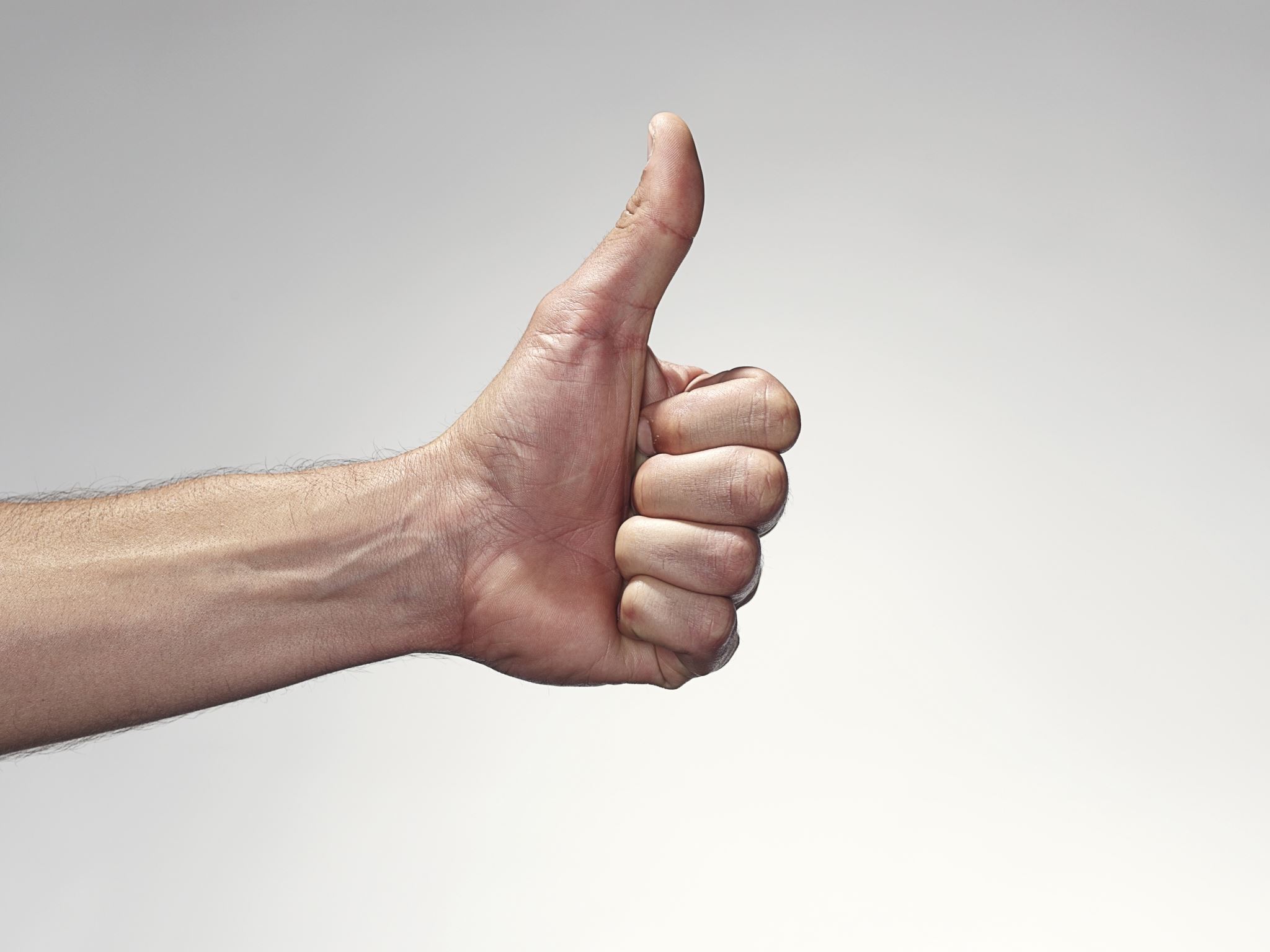 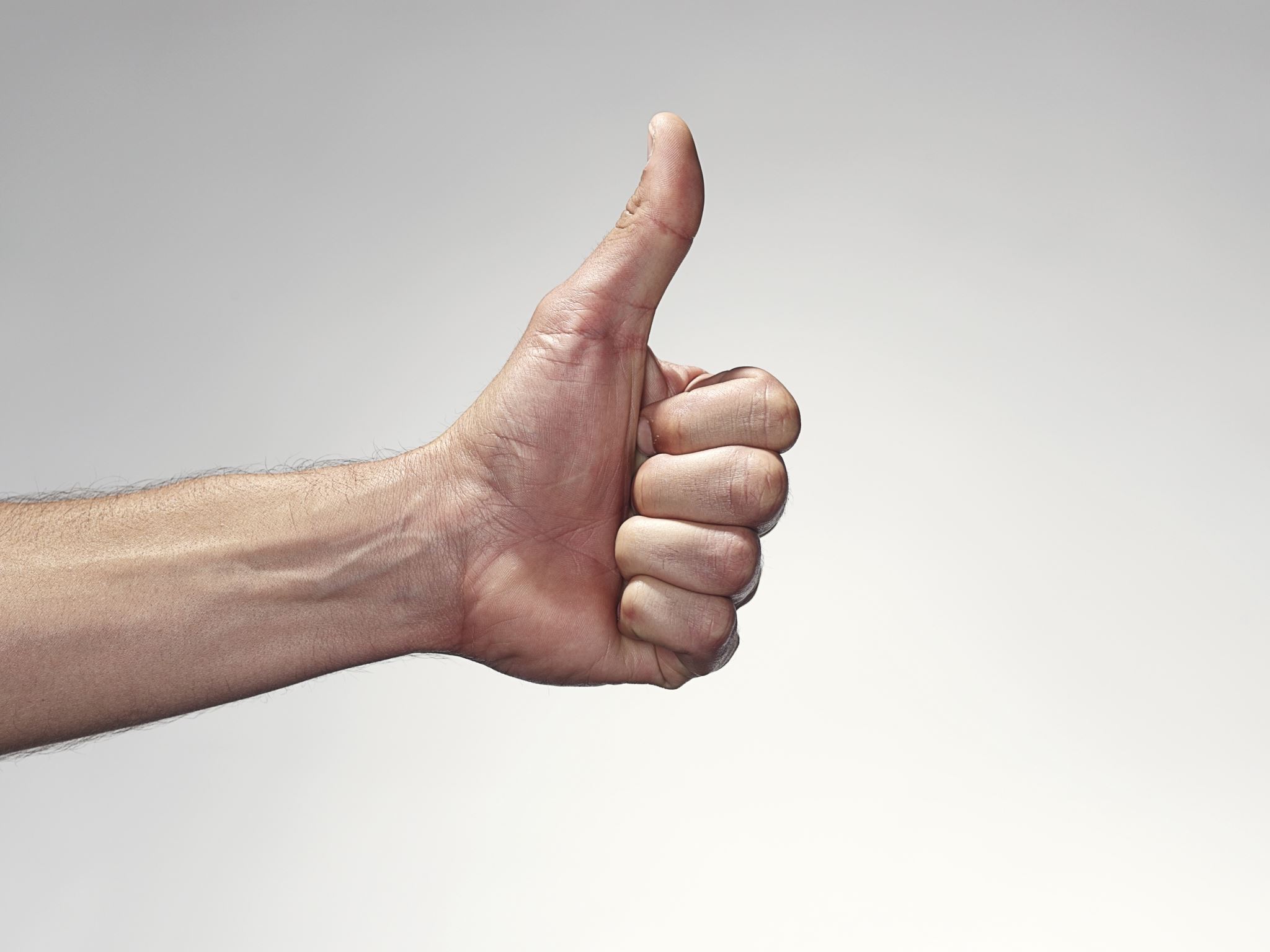 Sim
Não